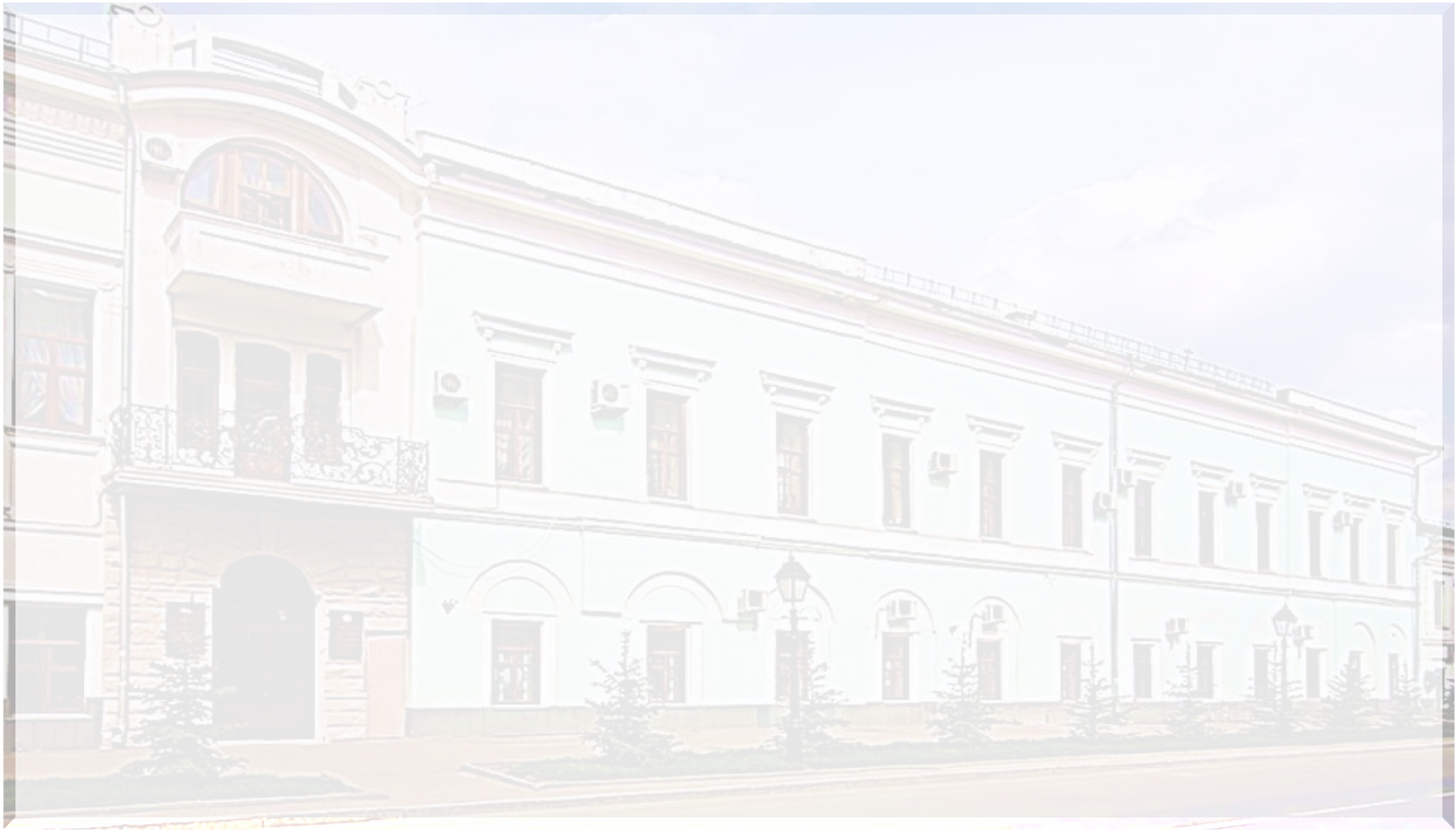 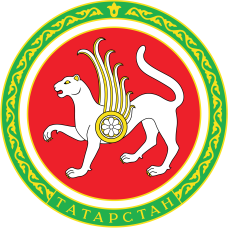 Взаимодействие 
Департамента с ДОУ
Гречанникова Наталья Вадимовна, 
заместитель министра – руководитель 
Департамента надзора и контроля в сфере образования
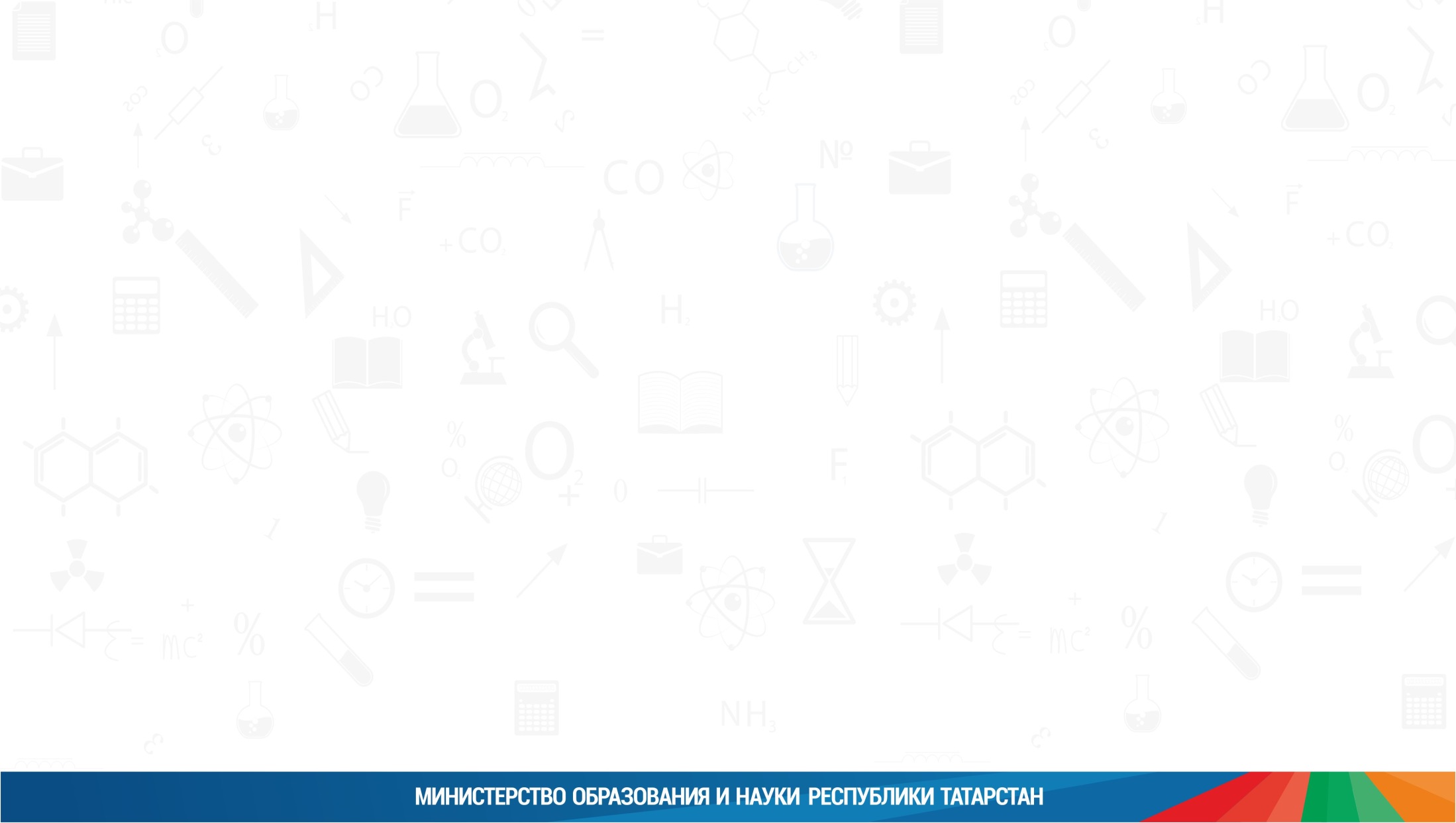 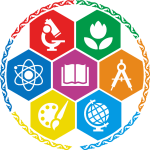 Лицензирование ДОУ
ВСЕГО – 182 заявления


На предоставление лицензии – 6 заявлений;

На переоформление лицензии – 163 заявления;

Отказ и возврат - 13
2
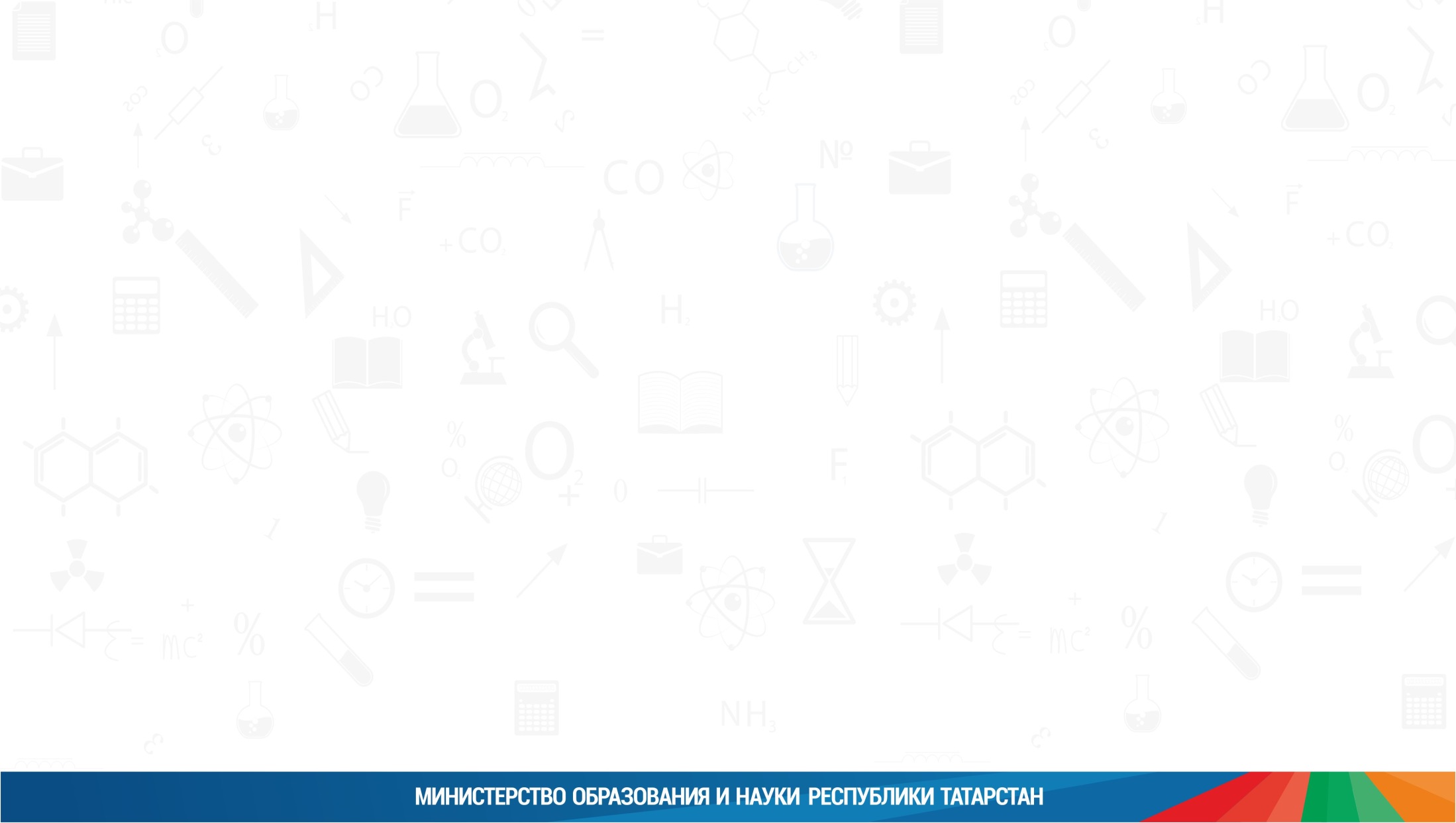 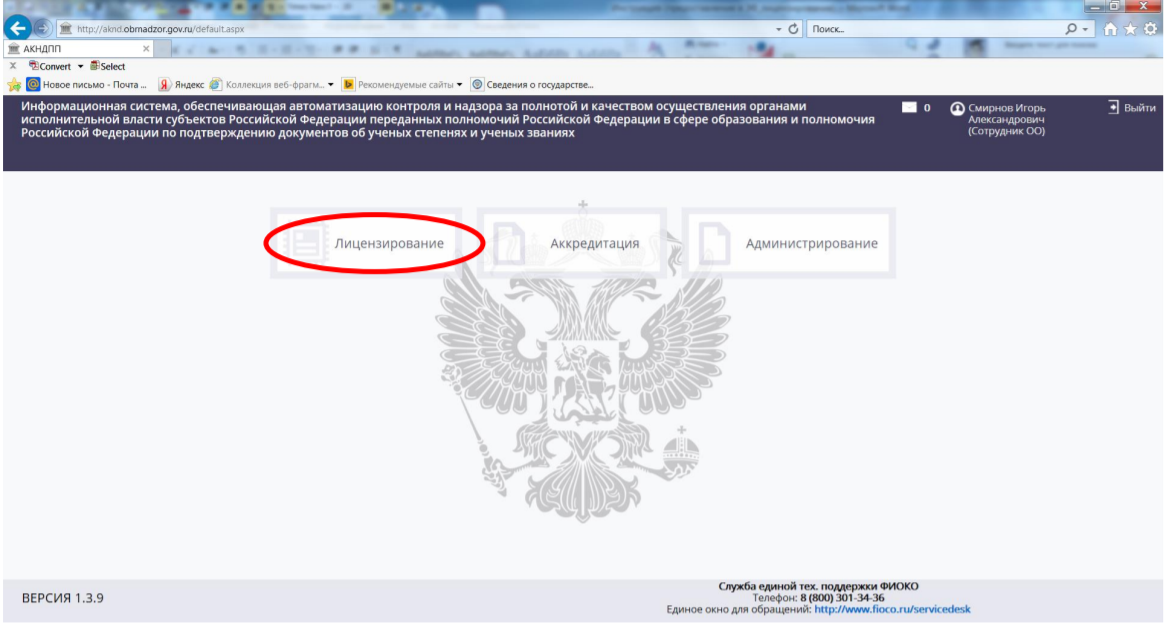 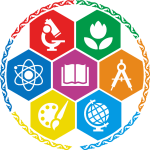 3
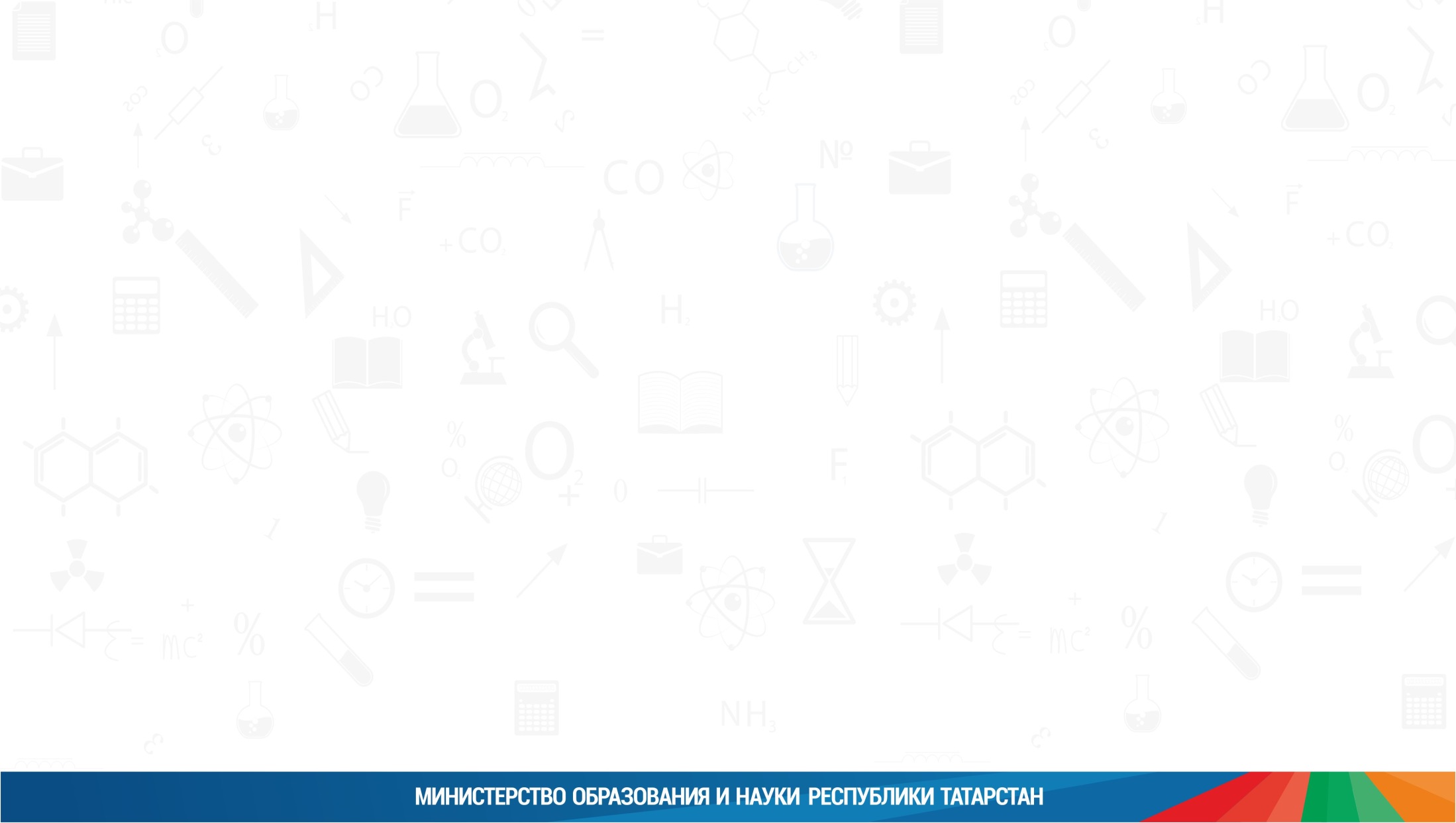 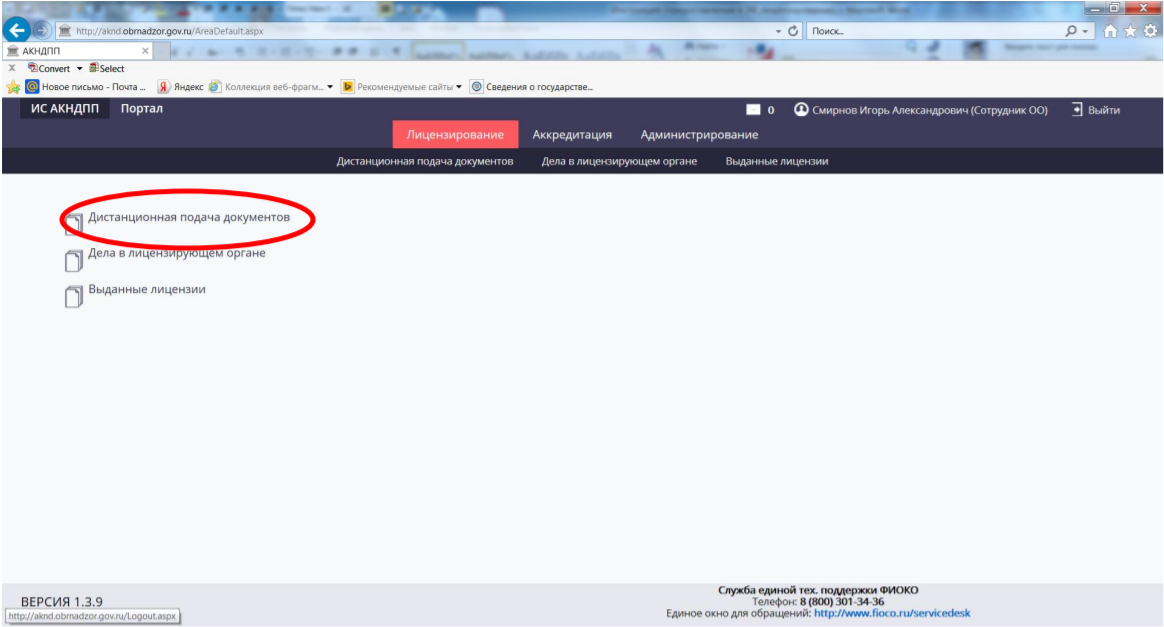 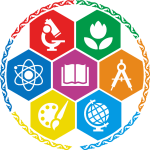 Завершение экзамена
(передача журналов)
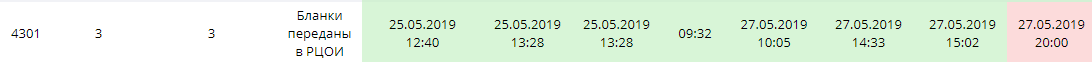 ППЭ 4301(СОШ Пестрецы)
Дата: 27 мая.
Нормативный срок:  до 19:00
Фактический время: 20:00 
Просрочка 1 ч. 00 мин.
Причина: неверные действия технических специалистов
4
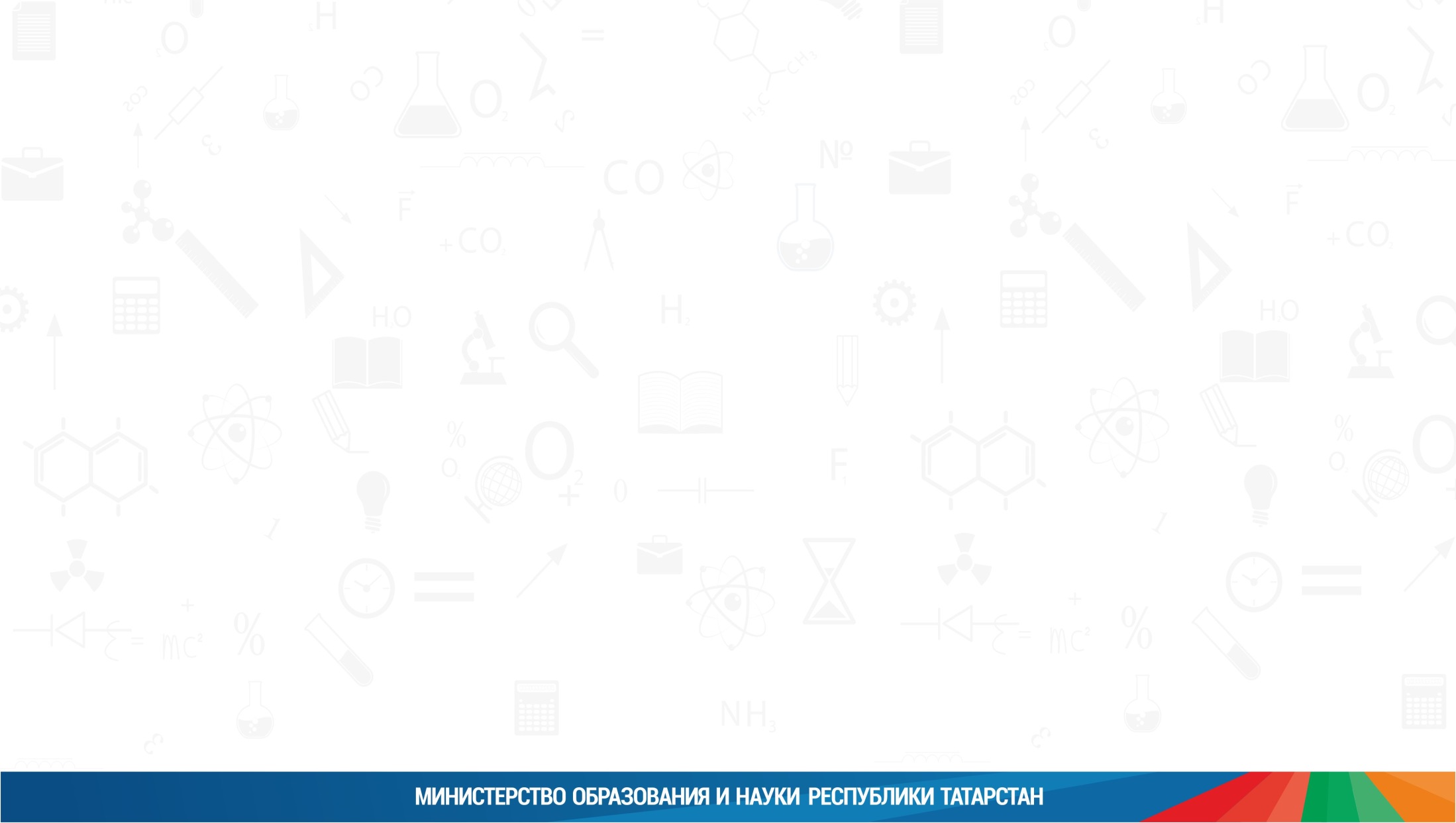 ПРОВЕРКИ 2018-2019
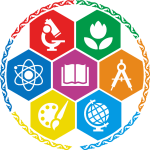 Высокогорский
Заинский
Бавлинский
Тюлячинский
Альметьевский
Тетюшский
Актанышский
Лениногорский
Бугальминский
Кукморский районы
Агрызский
Атнинский
Балтасинский
Азнакаевский
Нурлатский
Аксубаевский районы
5
Нарушение обязательных требований, предъявляемых к содержанию локальных актов
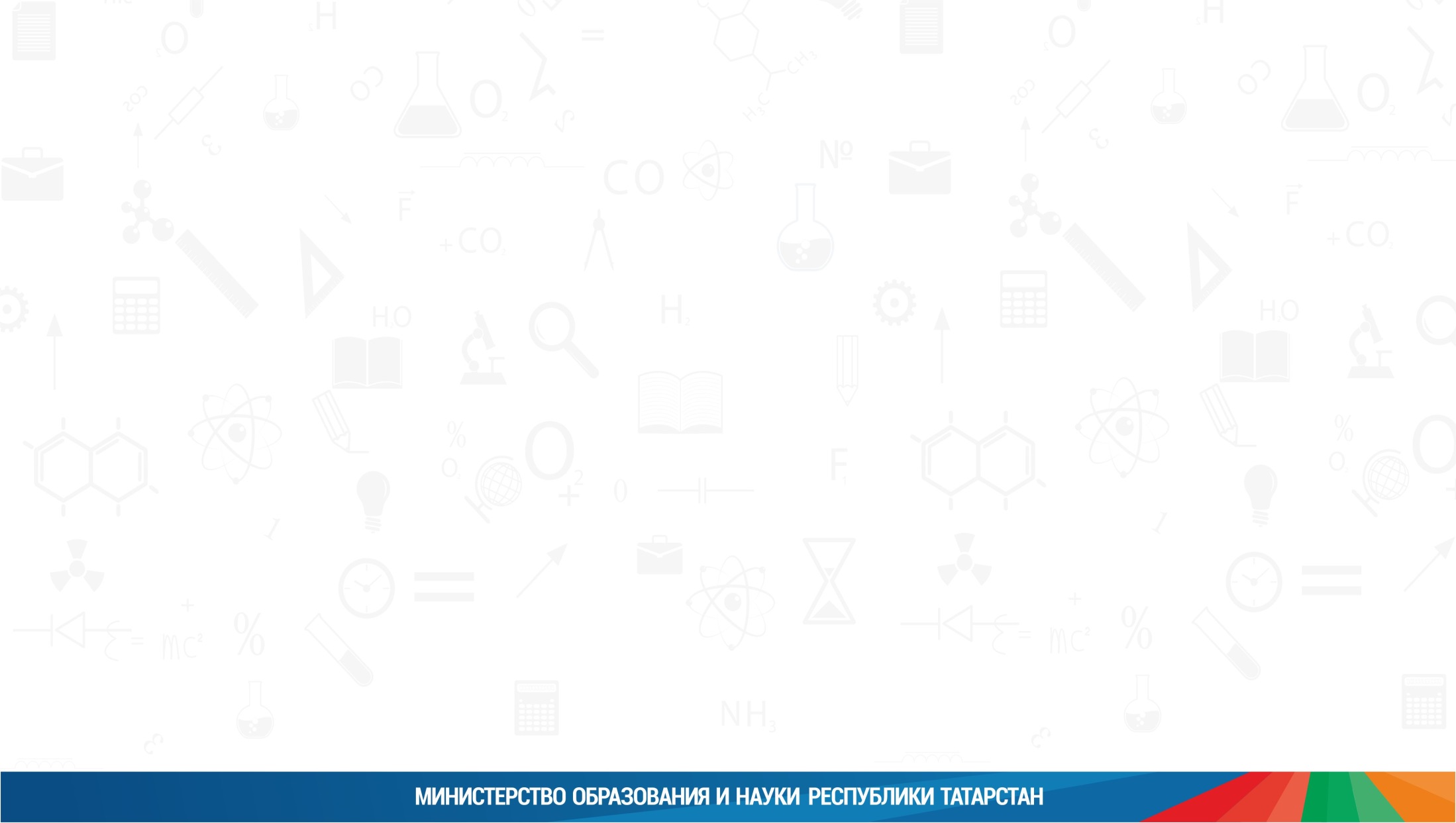 Нарушение обязательных требований, 
предъявляемых к содержанию локальных актов
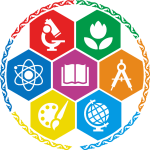 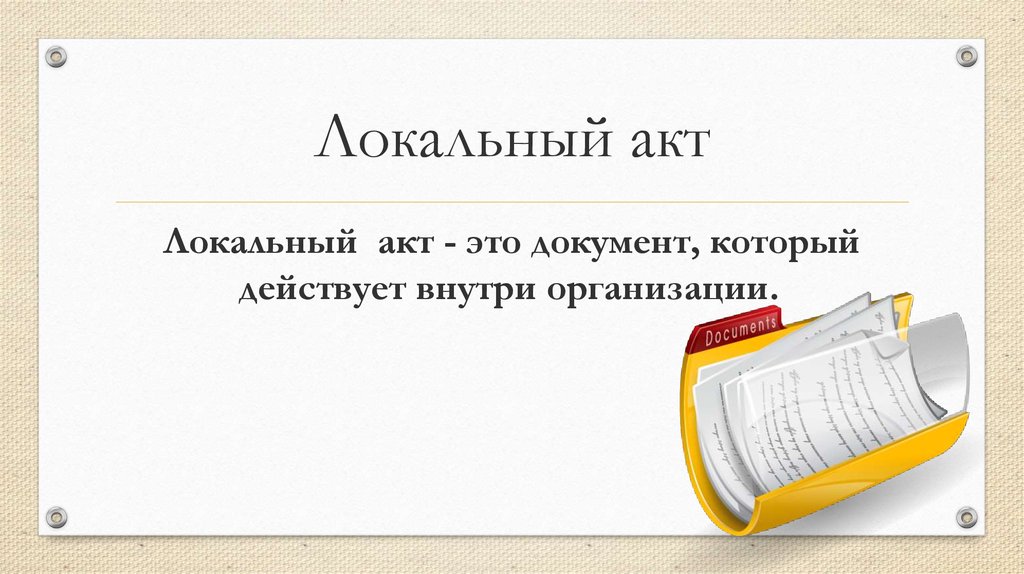 6
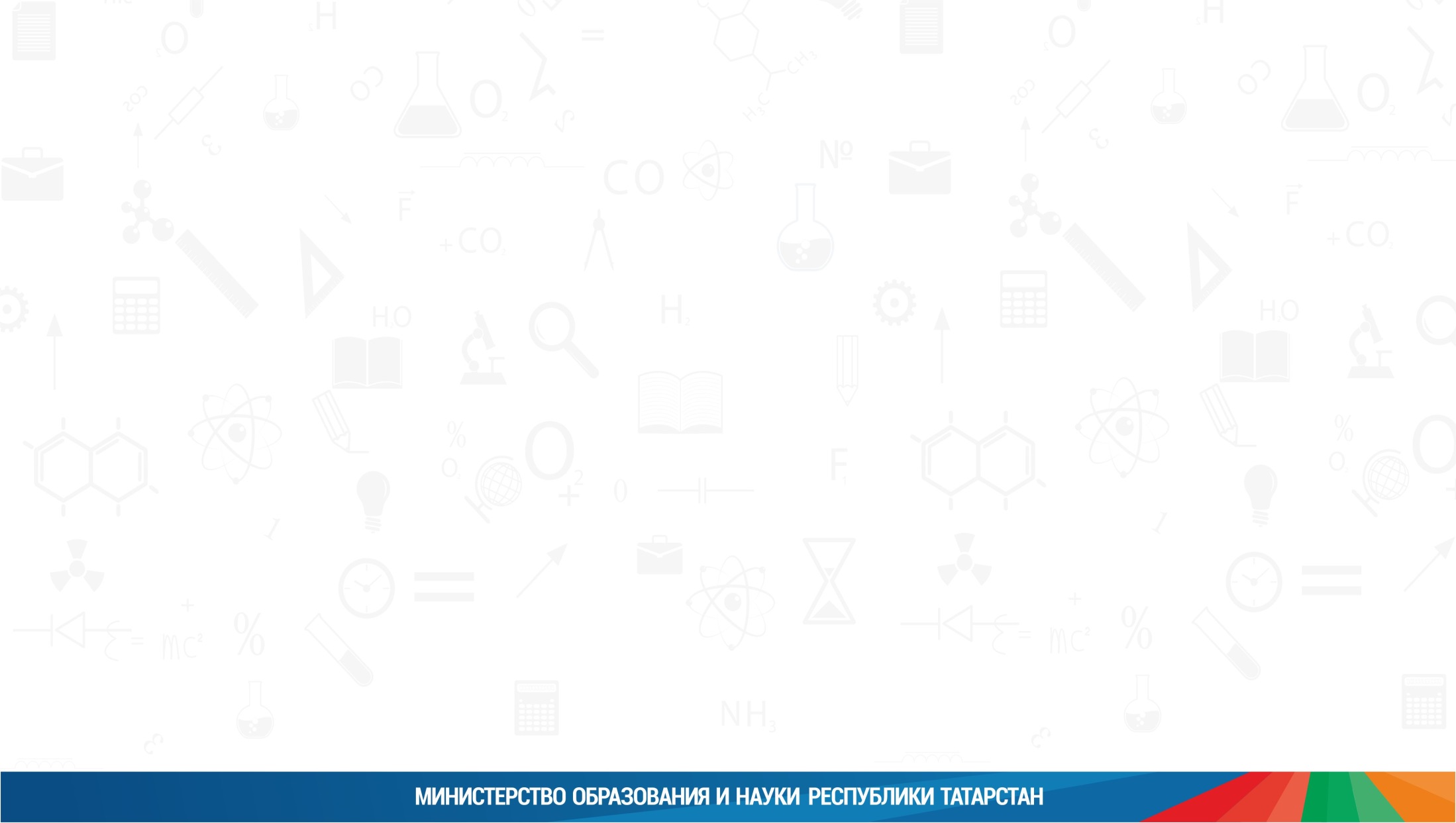 Ведение сайта ДОУ
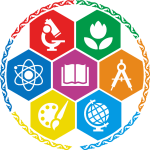 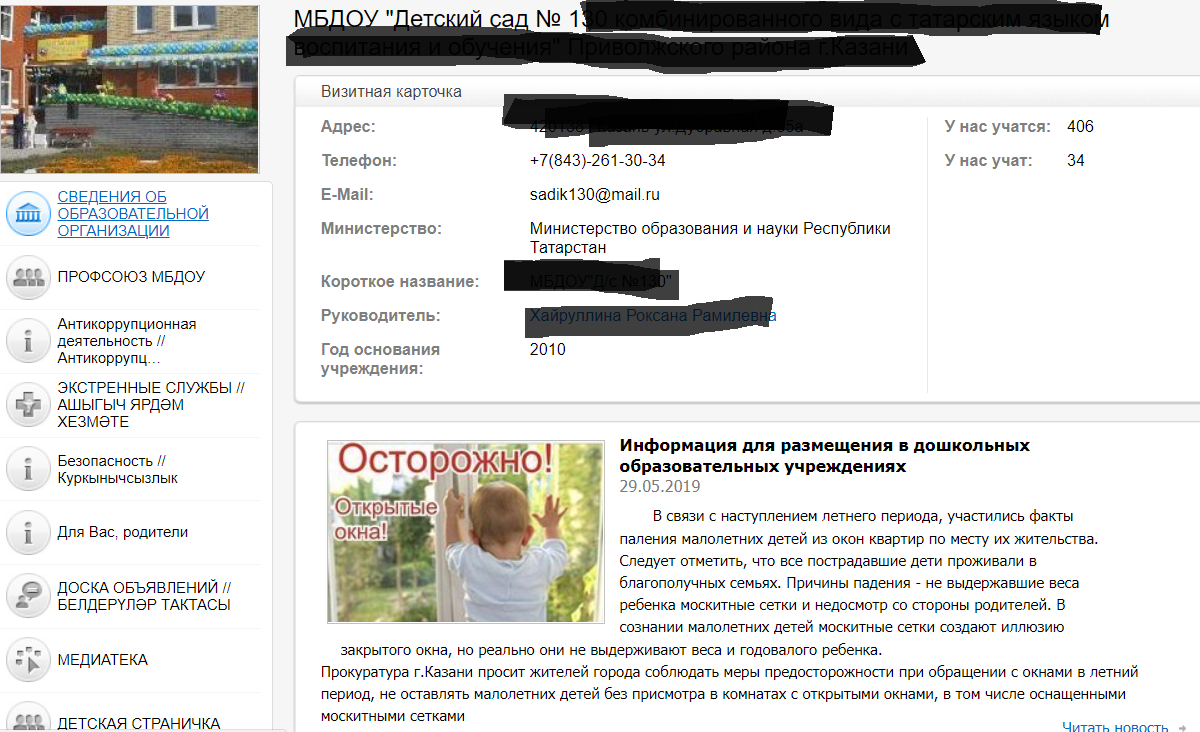 Очень низкий
показатель
практически
во всех ДОУ
7
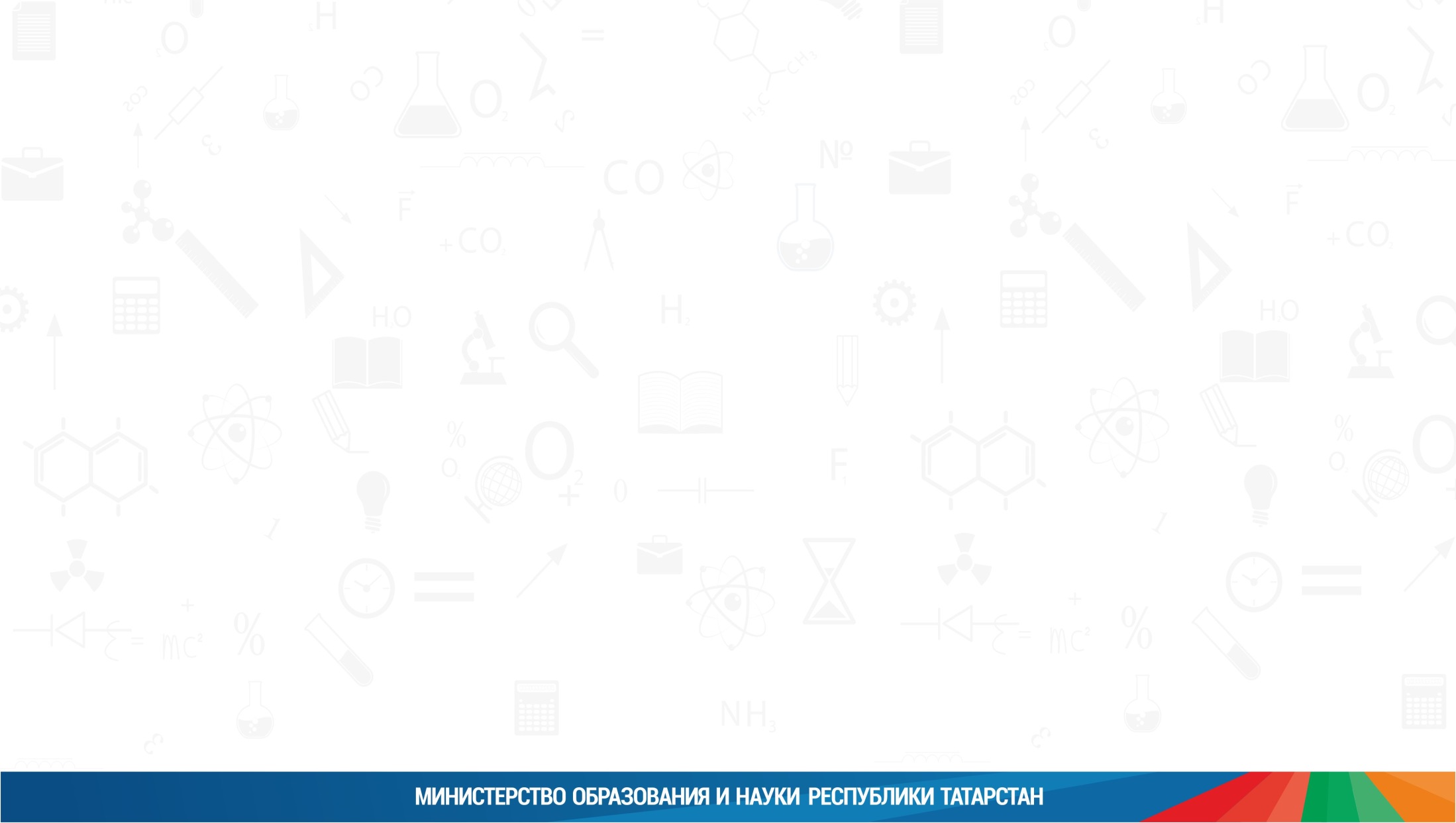 Несоответствие ФГОС
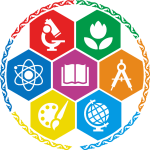 Программы не определяют содержание и организацию образовательной деятельности детей раннего возраста
2.1, 2.3, 2.5 ФГОС
Не определены объемы вариативной и инвариантной частей
2.10, 2.11 ФГОС
Программы не содержат дополнительный раздел
2.13 ФГОС
8
Педагогический ценз
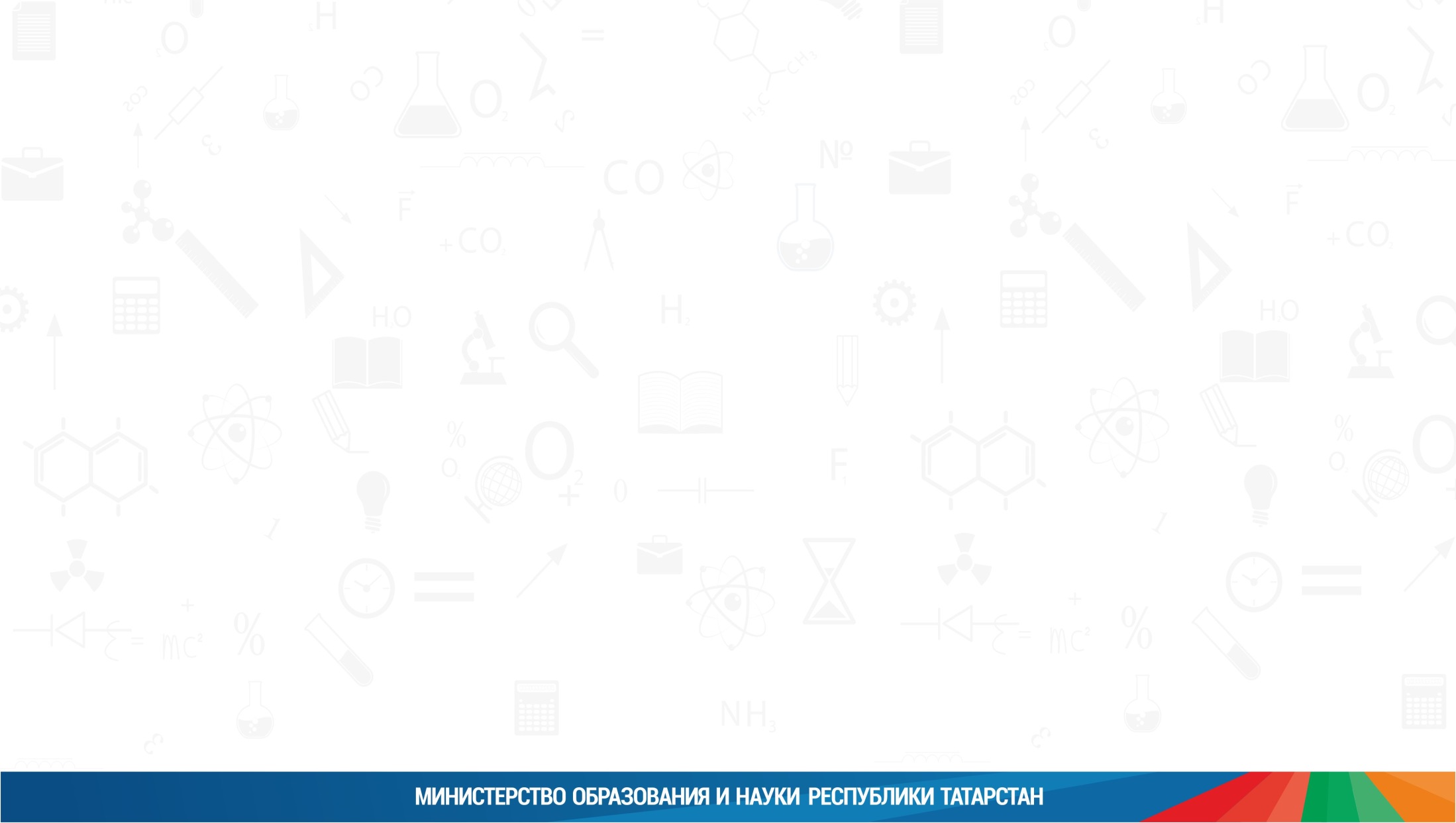 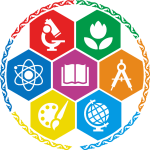 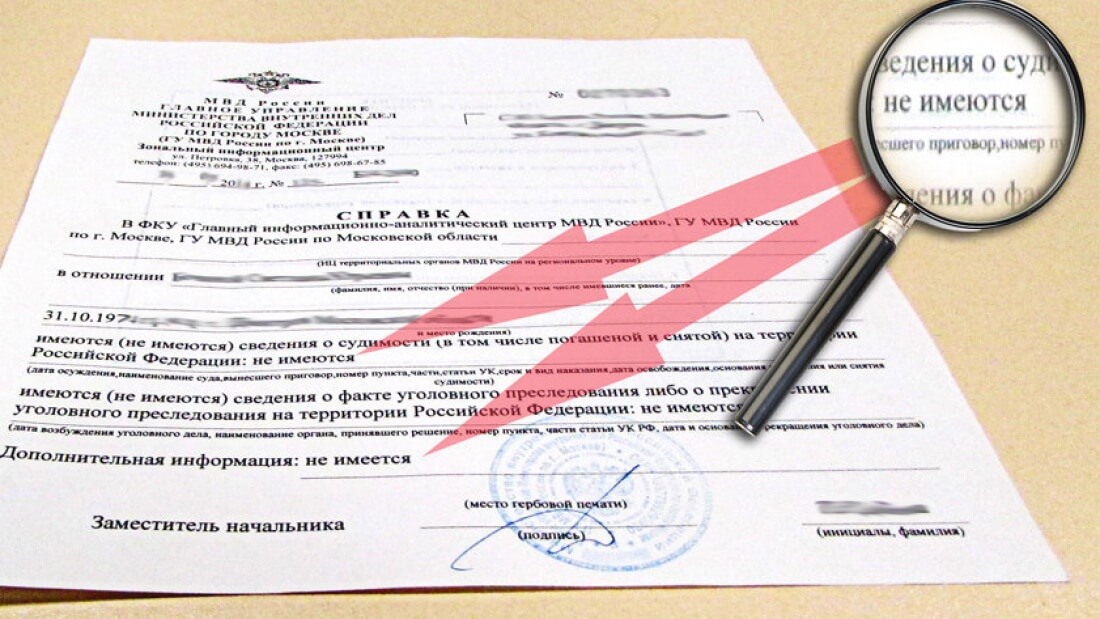 9